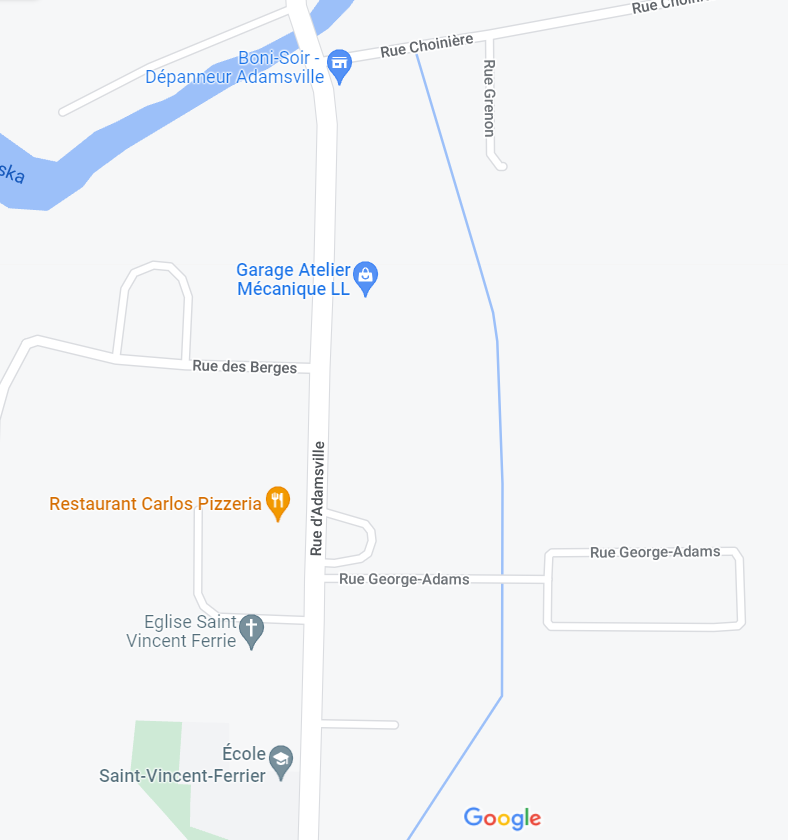 Départ 7h 30
Coin Choinière/Grenon
Trottibus trajet Saint-Vincent-Ferrier 2022
1er arrêt 7 h 40
Coin Georges-Adams/
 Charles-Powel
Rue  Charles- Powel
Arrivée à l’école 
7 h 47